Engenharia de produção e o pensamento socio-técnico
Pro-2310 G-03
Integrantes do grupo
Origem do pensamento sócio-técnico
Composite long-wall method
Implementação de grupos semi-autônomos: subgrupos interdependentes, tarefas rotativas, salários e incentivos iguais para os diferentes turnos.



Mínima supervisão.
conceitos
Organizações não nascem prontas: é feita uma escolha organizacional.


Concepção partilhada da organização.


Democracia no trabalho.
fundamentos
princípios
1) Compatibilidade

2) Mínima especificação crítica

3) Controle de variâncias

4) Multifuncionalidade

5) Localização dos limites
Princípios (2)
6) Informação

7) Consistência no apoio

8) Valores humanos

9) Incompletude
Hugh murrey, do Tavistock institute
“Otimização conjunta significa definir a natureza das características fundamentais do sistema técnico e traduzir isto em tarefas e empregos que considerem as necessidades e características fundamentais dos seres humanos”.


Otimização conjunta visa objetivo final (Ex.: Lucro).
Relação ambiente x organização
Ambiente é turbulento: mudam demandas sociais, econômicas e políticas, além da base tecnológica.

Paradigma tecnocrático: organizações passivas, que se fragmentam cada vez mais.

Paradigma sócio-técnico: adaptação ativa, por meio dos grupos semi-autônomos.
Projeto e implementação
Projeto: deve atender aos princípios.



Requisitos para implementação:
Forte apoio da cúpula organizacional.
Sentimento de que a mudança é necessária para sobrevivência da organização.
Problemas na implementação
Inflexibilidade.

Falta de apoio do governo.

Recomendações equivocadas.

Relações pessoais.
Cenário geral (50s and 60s)
Europa: indústria fraca em processo de reconstrução pós guerra X EUA: grande produtividade

Otimismo no meio acadêmico.

Vejamos exemplos:
Exemplos
Países Escandinavos:

Noruega: “The Norwegian Industrial Democracy Programme” (Elinar Thorsrud).

Suécia: “Volvo’s Kalmar Plant”.
Mais exemplos
Holanda: Phillips.
Itália: Fiat e Olivetti.
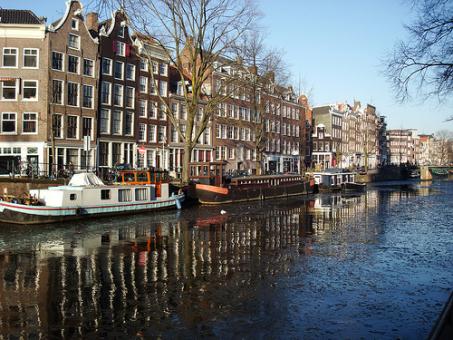 …
Reino Unido: 
Tavistock Institute
Shell

Estados Unidos

Produtividade no período posterior ao pós guerra (anos 60,70)
Busca por aumento da eficiência
Década de 1970
Indústria em expansão           Problemas com mão de obra

Difusão do pensamento sócio-técnico


Quality of Working Life Council
Década de 1980
Mudança do cenário econômico mundial


Expansão e corte de custos


Computadores e automatização
Década 1990-Presente
Década frustrante para o design sócio técnico


Lean Production


Países com alta qualidade de vida


Companhias inovadoras
Conflito do pensamento sócio-técnico
Flexibilidade/ Diversidade X Eficiência/ Controle
Visão futura
De acordo com o “British Department of Trade and Industry”:

Wired World.
Visão empreendedora.

Built-to-last.
Domínio de mercado e satisfação do cliente
Relações de trabalho
Problemas existentes
Tensão no relacionamento empregado-chefe por meio de mudanças nas políticas da empresa.

Qualidade do serviço variável para os funcionários de acordo com os setores.
ressalva
Mesmo os que defendem paradigma sócio-técnico dizem: é necessário, mas não suficiente. 


Deve estar asociado a boa gestão e P&D.
Fontes
DE BIAZZI JR, Fábio. “O Trabalho e as organizações na perspectiva sócio-técnica”. São Paulo, Jan/Fev 1994. in Revista de administração de Empresas.

MUMFORD, Enid. “The Story of socio-technical design: reflections on its successes, failures and potential”. Journal Compilation 2006, Blackwell Publishing Ltd.